CENTRE HOSPITALIER UNIVERSITAIRE SAADNA ABDENOUR SETIF – ALGERIE
DEPARTEMENT DE PHARMACIE – FACULTE DE MEDECINE DETIF – UFAS1
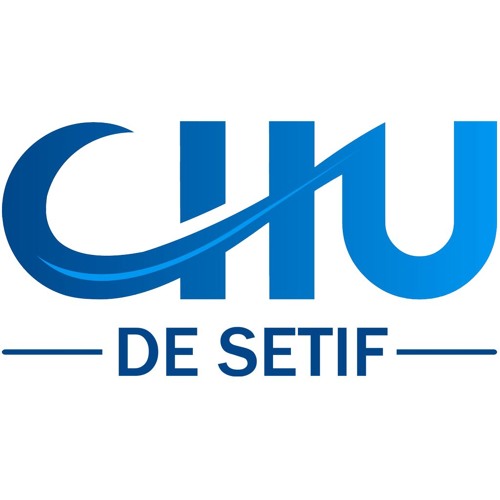 1ère journée nationale de pharmacie hospitalière du CHU Sétif
Le pharmacien au sein des services d’oncologie : évaluation des niveaux d’exposition professionnelle aux médicaments cytotoxiques
Auteur: Dr A.MAMINE : Assistante en Pharmacie Galénique, Chef Unité de Préparation des cytotoxiques, 
Service Oncologie Médicale , EPH Ancien Hôpital Souk-Ahras, Algérie 
dramiramamine@gmail.com
Introduction
La manipulation et l’administration des médicaments cytotoxiques préoccupent le milieu hospitalier du fait de leur toxicité intrinsèque. Le pharmacien est exposé comme toutes les autres catégories professionnelles. Afin de limiter cette exposition, il doit assurer toutes les mesures de prévention individuelles et collectives au personnel manipulant.
L’objectif de ce travail est l’évaluation de l’exposition professionnelle aux médicaments cytotoxiques et l’efficacité des moyens de protections disponibles, afin de mettre en œuvre des actions correctives et garantir ainsi la sécurité des professionnels de la santé.
Individuelle:
Matériel et méthodes
Evaluation de la toxicité
Description de notre unité de préparation des anticancéreux :
Salle fermée isolée du reste du service 
Présence d’un passe plat évitant l’accès aux étrangers 
Hotte à flux d’air laminaire;
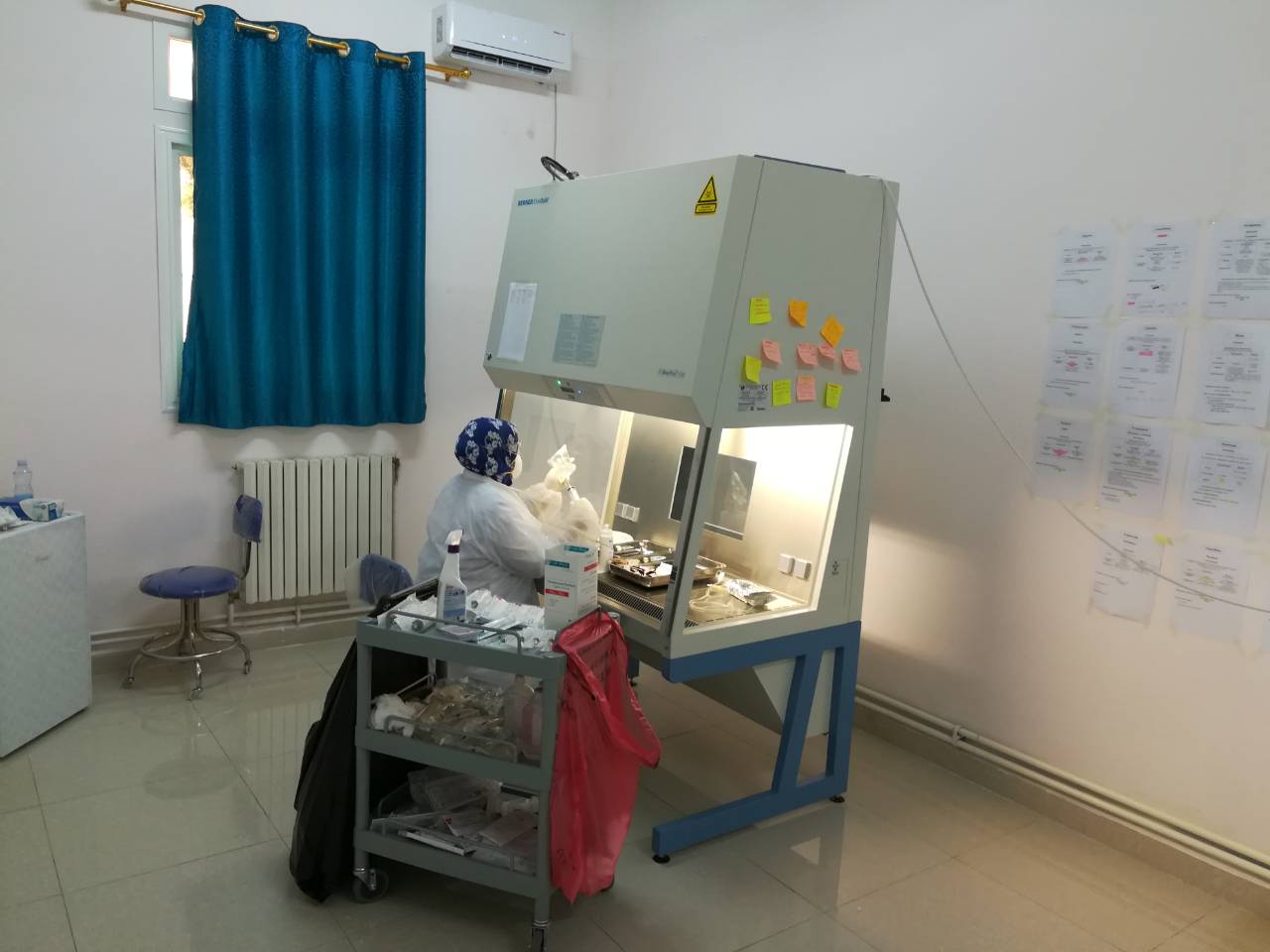 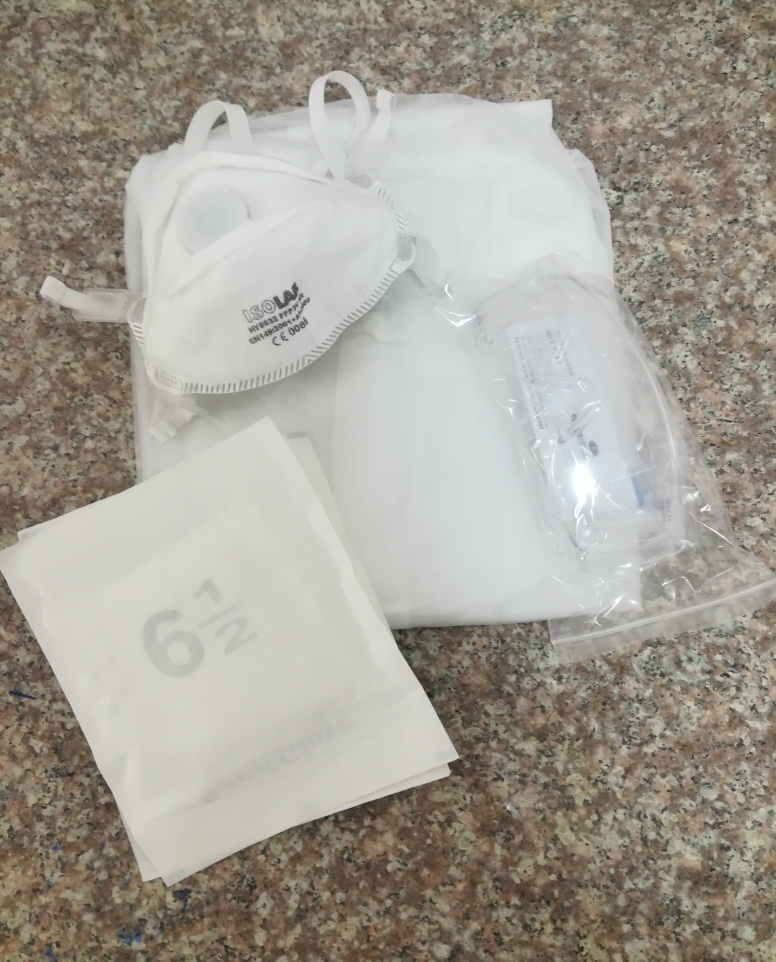 Personnel:
Préparateurs formés et qualifiés
2 pharmaciens spécialiste ne pharmacie galénique
Résultats et discussion
Types de toxicité:
Toxicité aigue ou immédiate : due à un contact avec des quantités non négligeables suite à un accident ou absence de mesures de préventions.
Toxicité retardée : due à un contact avec des quantités variables sur une longue période.
L’ICC moyen calculé pour l’ensemble des préparateurs pendant un jour de travail normal était de 1,65 et pendant 01 mois était de 1,29.
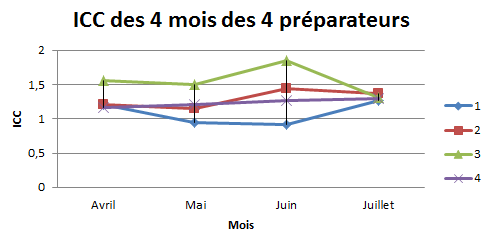 Les différents modes d’exposition:
PHARMACIEN
Dispensation;
Supervision (inhalation);
contrôle du produit fini…
Reconstitution des lyophilisats; 
Dilution;
Contact avec l’extérieur des flacons, des surfaces, le sol ou les produits finis; 
Manipulation des déchets générés…
PREPARATEUR
Ces valeurs reflètes un niveau d’exposition 2:
Mesure de protection collective (hotte spécifique) : OUI  
Mesure de prévention individuelle : OUI  / MAIS les gants utilisés ne sont ni en latex ou en nitrile, ils sont poudrés et en vinyle (fragile et perméable)!
 Protection jugée bonne mais non optimale
INFIRMIER
Administration;
Contact avec le malade et ses excréments;
Manipulation des déchets générés …
Conclusion
Les mesures de préventions:
Collectives:
Vrai que ce niveau d’exposition n’est pas intensif, mais la manipulation des cytotoxiques reste un acte dangereux nécessitant une réévaluation des pratiques professionnelles et le renforcement des mesures préventives. De plus l’ICC reste un critère subjectif, de ce fait on a besoin des données qualitatives et quantitatives reflétant mieux le niveau d’exposition réel en faisant appel à la biométrologie et les mesures de la contamination des surfaces.
Références
Baghdadli.B.manipulation des cytotoxiques : quel risque pour le personnel infirmier du CHUde sidi bel abes. Septembre 2017;
laura Deplast, Exposition du personnel des établissements de  soin au x médicaments anticancéreux, GIMS marseille,2017
Abréviations
ICC: indice de contact cytotoxique
BPP: bonnes pratiques de préparation